The Muscle System
Chapter 7
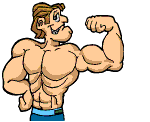 Muscle Functions:
Produce movement of the skeleton
Maintain body posture and body position
Supports soft tissue
Guards entrances and exits
Maintains body temperature
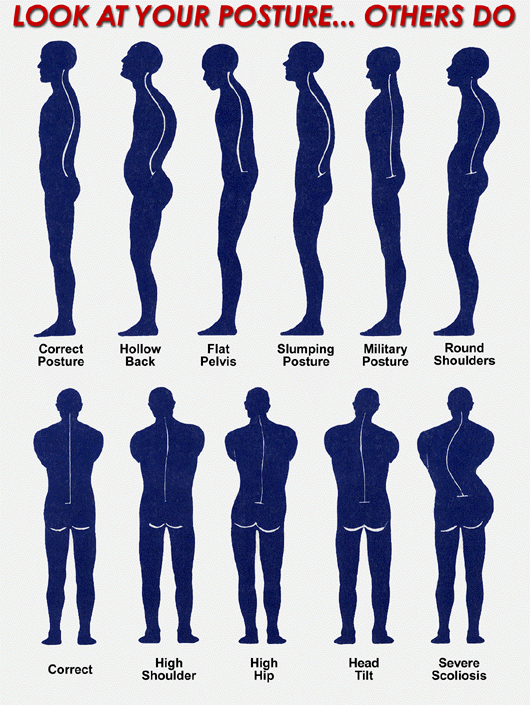 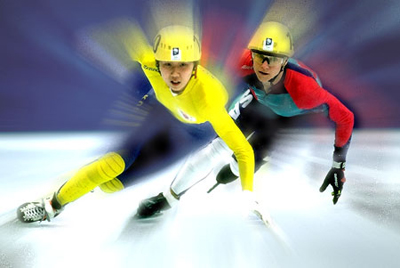 New Words!
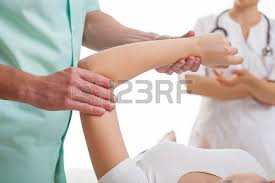 Myology
The study of muscles
Orthopedics
The branch of 
medicine that deals 
with bones and muscles
Composition
Muscles are made up of:
Connective tissues
Blood vessels
Nerves
Skeletal muscle tissue
Each cell of a muscle is called a “fiber”
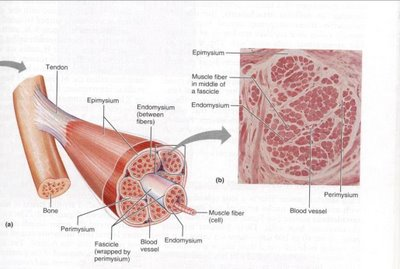 Two Groups of Muscles
Axial musculature (head-torso)
Positions head, vertebrate, and moves rib cage
Makes up approximately 60% of muscles

2. Appendicular musculature 
	attached to bones that move arms & legs 
Used for movement
Make up approximate 40% of muscles
Muscles of the Body
The body has approximately 700 muscles!
	    Makes up about 40% of our weight!
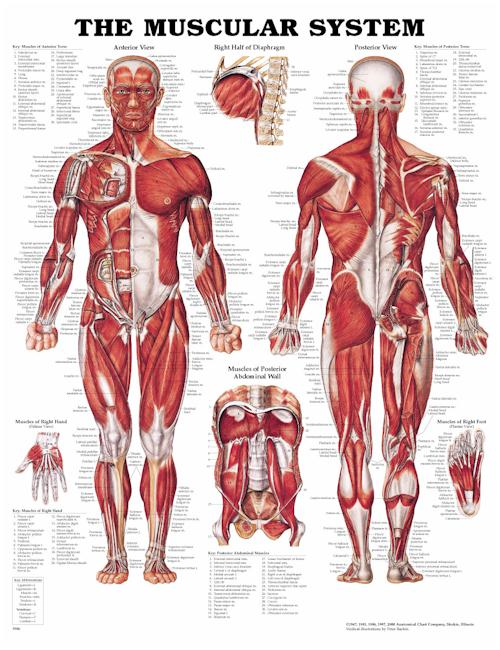 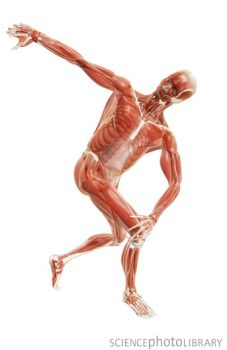 Muscles Attachments
Origin
end of muscle that attaches to  immovable part
Gastrocnemius:  distal portion of the femur
Muscles Attachments
Insertion
end of muscle attached to a movable part
Gastrocnemius inserts on the calcaneus
Muscles Attachments
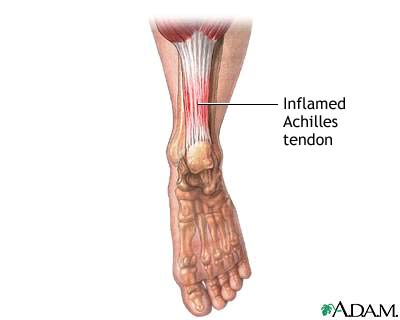 Tendon
tough connective 
tissue band 
connecting a muscle 
to a bone
Muscles Attachments
Ligament
Cord of fibrous tissue that connects bone to bone
Muscles Attachments
Aponeurosis
fibrous or membraneous sheet; expanded tendon
Each muscle begins at an origin 
Stationary
Each muscle ends at an insertion
Moves closer to the origin of a muscle during a muscle contraction
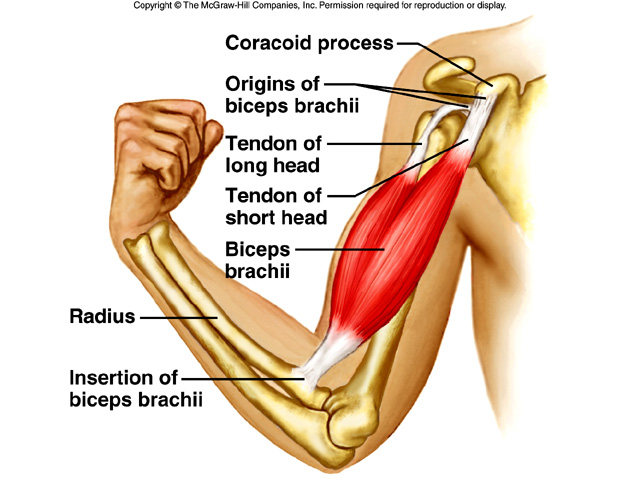 Interactions
Prime Mover
aka:  agonist 
muscle responsible for a particular body movement
Biceps brachii– flexes the elbow
Interactions
Antagonist
muscle that opposes a prime mover
Triceps brachii –extends the elbow (opposes the biceps brachii)
Interactions
Synergist
muscle that assists action of a prime mover
Deltoid acts to lift arm away from body –supraspinatus assists
Interactions
Fixator
a kind of synergist that holds a bone in place relative to the body while a usually distal bone is moved
scapula muscles hold scapula in place while other muscles contract to move the humerus
Muscles Classifications
ARRANGEMENT OF FASCICLES 
	can determine the power of a muscle 
          and how much a muscle can shorten. 

Types of fascicle arrangements include:
Classification
Fusiform “f”
Thick in middle, tapered ends
Contractions are moderately strong
ex~ biceps brachii, gastrocnemius
Parallel  “j”
Long, strap-like, uniform width, parallel fascicles
Contractions weaker
ex~ sartorius, rectus abdominus, zygomaticus
Classification
Convergent  “k”
Broad at origin converging toward a narrower insertion
Relatively strong because fascicles exert tension on a relatively small insertion
ex~ pectoralis major
Classification
Pennate
Feather-shaped; fascicles insert obliquely on a tendon that runs the length of the muscle
Unipennate:  fascicles from 1 side “g”
Bipennate: fascicles from both sides “h”
Multipennate: shaped like feathers; “i”
Quills converging on a single point
Classification:  pennate cont’
Unipennate:   “g”
Palmar interosseous
Semimembranosus (thigh)
Extensor digitorum longus
Bipennate:  “h”
Rectus femoris
Multipennate:  “i”
Deltoid
Classification
Circular
	form rings around body 
	openings 
	ex~ orbicularis oris, 
	orbicularis oculi, 
	anal, urethral
5 Golden Rules
With a few exceptions, all muscles cross at least one joint.
Typically, the bulk of the muscle lies proximal to the joint crossed.
All muscles have at least two attachments: the origin and the insertion.
5 Golden Rules cont’
Muscles can only pull, they never push.
During contraction, the muscle insertion moves toward the origin.
Nomenclature: 6 Criteria
1. Size
				Major (large)
				Maximus (largest)
				Minor (small)
				Minimus (smallest)
				Longus (long)
				Brevis (short)
2. Shape
			Rhomboideus (rhombodial)
			Trapezius (trapezoidal)
			Teres (round/cylindrical)
			Deltoid (triangular)
3. Location
			Capitis (head)
			Cervicis (neck)
			Pectoralis (chest)
			Thoracis (thorax)
			Abdominis (Abdomen)				Femoris (femur, thigh)
			Brachii (arm)
			Carpi (wrist)
			Digiti (finger/toe)					Superficialis (superficial)
			Profundus (deep)
4. Orientation
			Rectus (straight)
			Transversus (transverse)
			Oblique (slanted)
5. Number of Origins
				Biceps (2 heads)
				Triceps (3 heads)
				Quadriceps (4 heads)
6. Action
		Adductor (adducts a joint)
		Abductor (abducts a body part)
		Flexor (flexes a body part)			Extensor (extends a joint)
		Levator (elevates a body part)
		Depressor (depresses a body part)